Learning from Lived Experience
Sarah Rae
11th October 2022
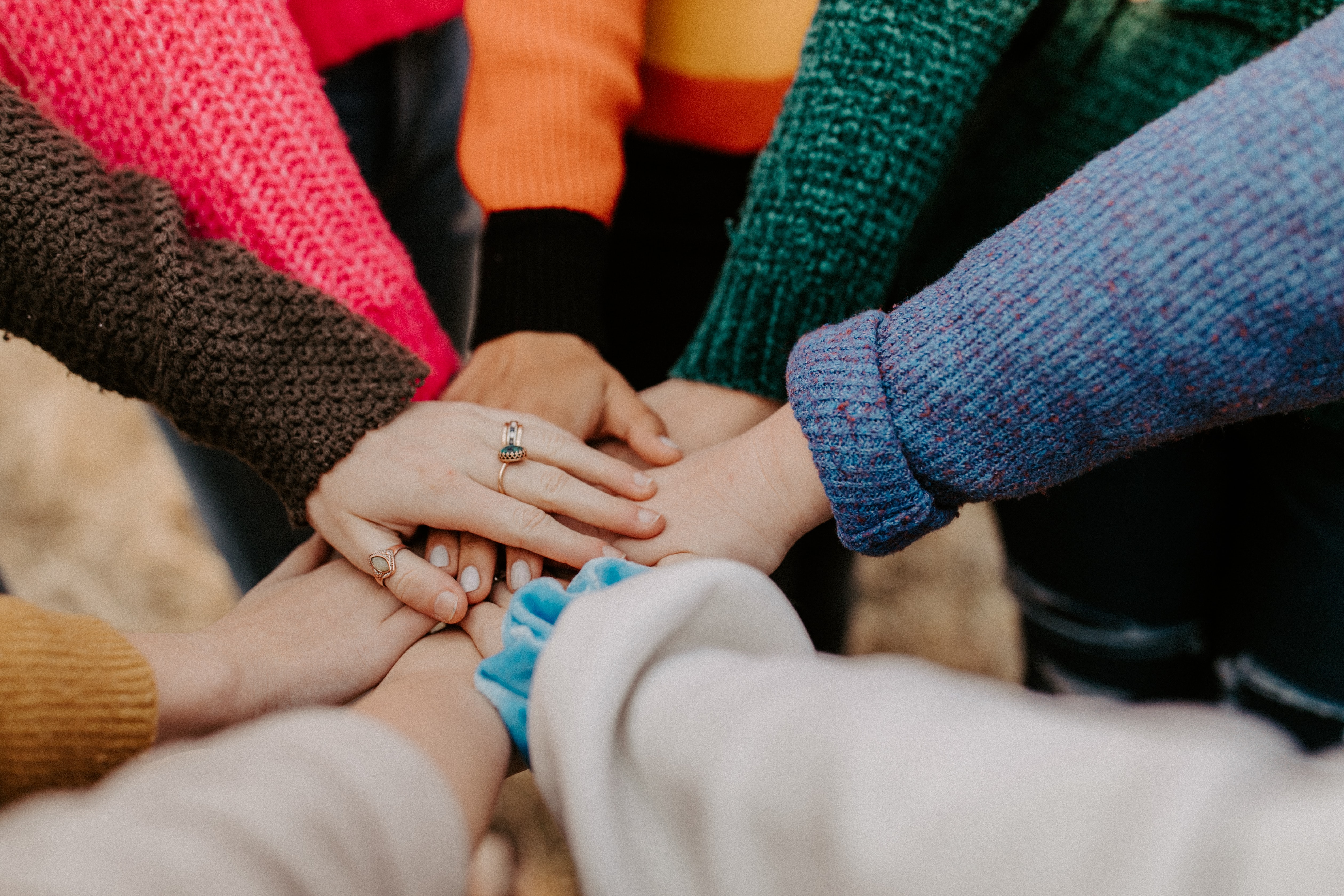 Safety in Mental Health Settings project
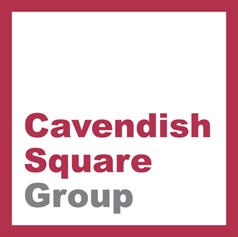 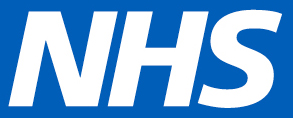 Safety in Mental Health Settings (SiMHS) project
Project aims: 

To explore the issue of violence and aggression on adult acute care wards and PICU across London

To standardise and improve best practice, and make services safer for all who access and work in these services.
Qualitative work
Focus groups: five, two-hour, online sessions (23 service users with inpatient experience and one carer)

E-survey: completed by a diverse range of respondents (84) most with recent inpatient experience (only 38% ‘White British’)
Service user experience survey
70% of respondents reported witnessing an incident of violence and aggression 

over 70% found this ‘somewhat worrying’ or ‘extremely worrying’.
Service user focus groups - improvement ideas
Increased visibility and accessibility of staff on the ward
More responsive staff who proactively address service users’ concerns
Improved communication with staff (also better communication between staff)
A shift towards more equal power dynamics with staff working alongside patients 
Greater range of activities
Implementing trauma informed ways of working 
Improved supervision and management action to avoid poor leadership
Managers who are more assertive over standards of practice
Robust whistleblowing polices to ensure patients can register complaints more easily
[Speaker Notes: Report was published summarising key themes that emerged from the focus groups which also included implications for practice 
The LEAG were invited to review the exec summary and reflect on the implications practice
was crucial to be able to respond and build relationships]
Rachel’s experience
“To be honest, when I go into acute setting I almost feel I have to go into survival mode.  It is a really strange feeling.  You don’t feel safe. You are already quite traumatised going in in terms of the journey you have had there, or in terms of the journey that I had had getting to hospital, so feeling incredibly paranoid, vulnerable, scared, so you already have a lot of feelings running through and surging through your brain and your body, and then you get onto this ward and I have always found that I felt like now I have to put on the armadillo, if you like, and I have to become this tough – put on a tough persona because I am aware that not only do I have to do that in terms of staffing, because I know I am going to encounter difficulties in terms of confrontation with staff and in terms of restraint as regards to me, but also in terms of patient as well – patient-to-patient safety, and I think, again, that’s quite huge.”
[Speaker Notes: Report was published summarising key themes that emerged from the focus groups which also included implications for practice 
The LEAG were invited to review the exec summary and reflect on the implications practice
was crucial to be able to respond and build relationships]
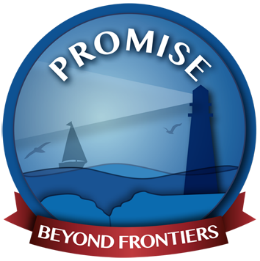 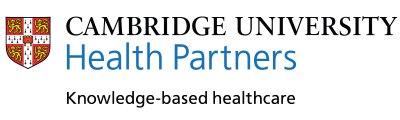 PROMISE Programme PROactiveManagement ofIntegrated Services &Environments
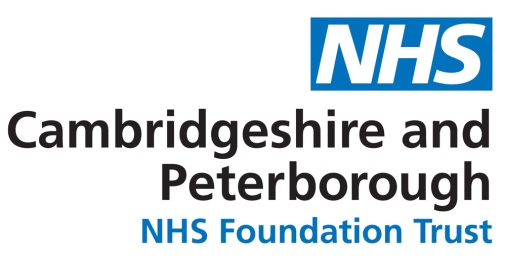 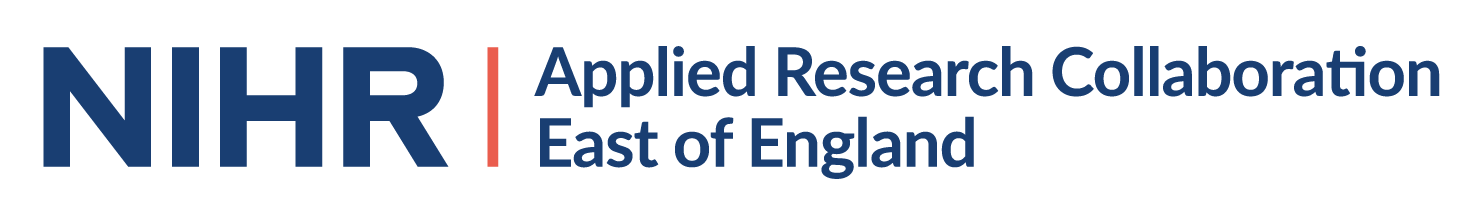 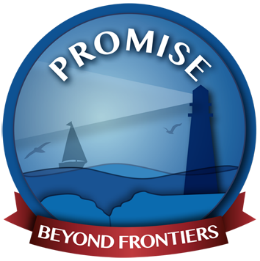 In the Journal of Mental Science for 1862 is reprinted a lecture given in Cambridge by Dr J. Lockhart Robertson on 'The Progress of Psychological Medicine since the Sixteenth Century’.

“In order vividly to see the progress which medical science has made since Dr Caius' time let us look at one of our English county asylums of today. A very good specimen is the Cambridge Asylum at Fulbourn under the able administration of my friend Dr Lawrence.
The first great fact observed is the entire absence of all means of mechanical restraint. Neither belt, strait-jacket, manacle, strong chair, or any other means whatever for restraining the patient, are to be found there”. 





‘The Story of a Mental Hospital: Fulbourn 1858-1983’ by David H. Clark
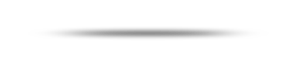 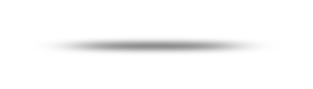 Pause for thought…
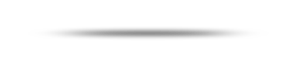 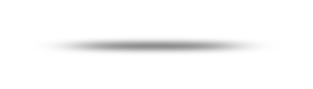 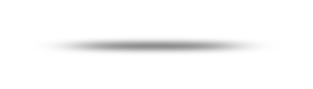 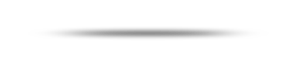 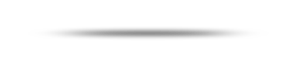 https://www.clahrc-eoe.nihr.ac.uk/2016/07/8095/
Mind Report
Inception of PROMISE
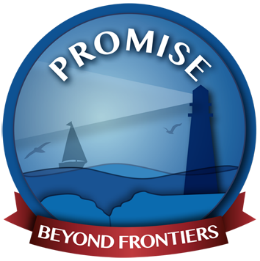 DOH Guidance
Meeting of Minds
Highlights inconsistencies from 38 to 3000+ PI incidents
DOH provides a tremendous boost to examine restrictive practice
Initiation of PROMISE
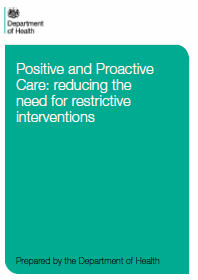 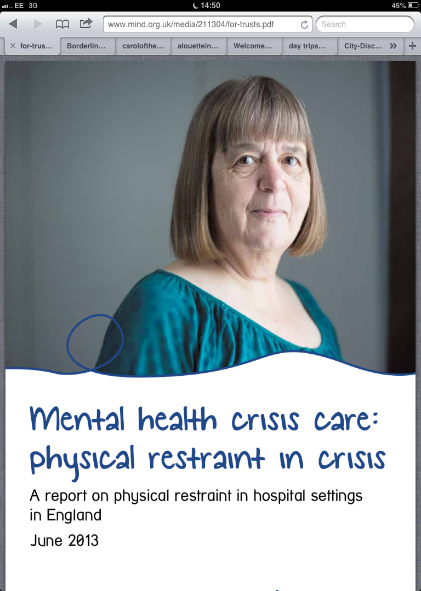 Sept 2013
Apr 2014
June 2013
https://www.clahrc-eoe.nihr.ac.uk/2016/07/8095/
[Speaker Notes: Cape Town: PROMISE]
2014 data
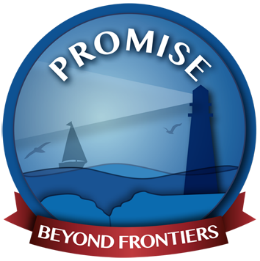 https://www.clahrc-eoe.nihr.ac.uk/2016/07/8095/
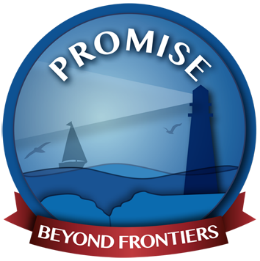 Aims of the qualitative study
Improve understanding of the subjective experience of physical restraint for patients and staff on mental health wards within CPFT.  

Elicit suggestions from patients and staff on how to reduce restraint.

Explore patient and staff understanding of and views about proactive care.
https://www.clahrc-eoe.nihr.ac.uk/2016/07/8095/
Suggestions: a brief overview
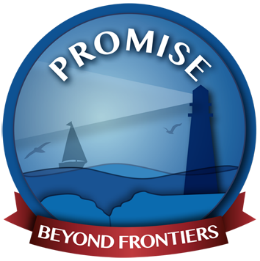 Communication and relationship
Get to know the patient
Inform and explain
Compassion and empathy
Talking to de-escalate
Spend more time with patients
Build therapeutic relationships
Listen, listen, listen!
Humanise care
 
Staffing
More staff members and more staff time
Learning from more experienced staff members
Using and developing staff skills
Peer support workers
Staff support from above

 Activities and distraction
Individual or one-to-one activities
Group activities
Meaningful and stimulating activities
Environment and space
Specific ward rooms
Physical/aesthetic environment
Take patients off the ward
Personal space
Different spaces for different types of patients
Outside space
Mixed gender wards
More space in general

Money and resources
Money and resources for inpatient care
Money and resources for community care
 
Personalised and patient-led care planning
Patient involvement in care planning
Personalised care planning
 
No ‘one size fits all’
https://www.clahrc-eoe.nihr.ac.uk/2016/07/8095/
Qualitative study findings
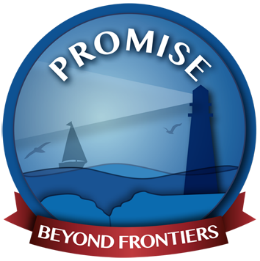 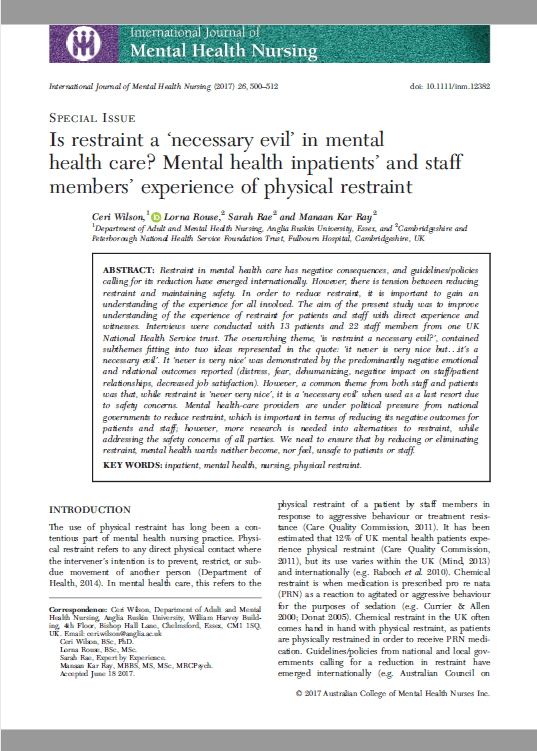 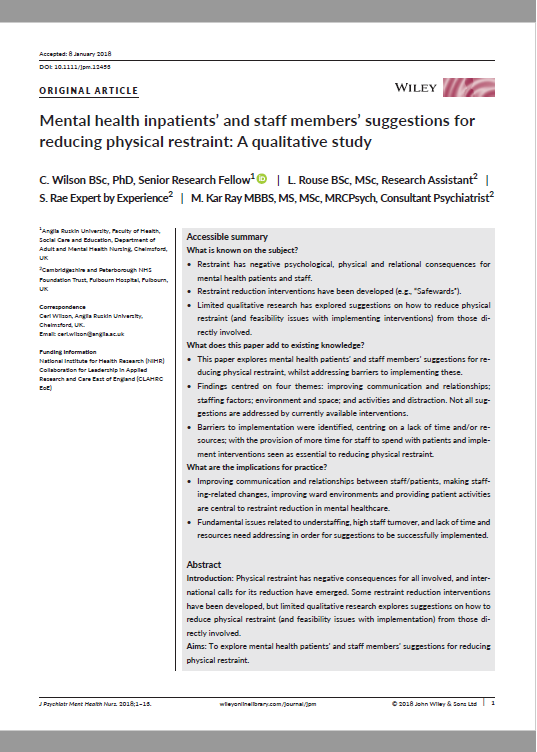 https://www.clahrc-eoe.nihr.ac.uk/2016/07/8095/
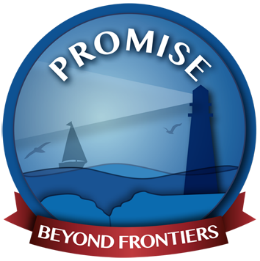 A necessary evil?
Staff member 2, witness:
“…it never is very nice but I suppose it’s got to be done… it’s a necessary evil I suppose…”


Patient 2, witness:
“…I don’t think you’re ever going to negate it completely simply by the nature of people’s illness.”
https://www.clahrc-eoe.nihr.ac.uk/2016/07/8095/
Collating frontline initiatives
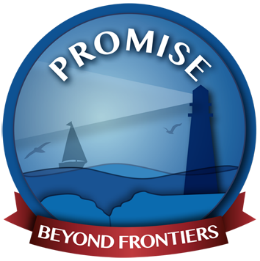 Over 200 bottom-up initiatives listed

Mapping exercise undertaken across all wards

Staff encouraged to innovate to develop new ideas 

Key individuals (ward managers, consultants) sent to conferences and learning sets

Shared the stories and the numbers in Acute Quarterly Meetings, seeking their ideas

Key indivKey individuals (Ward Managers, Consultants) sent to conferences and learning sets.
iduals (Ward Managers, Consultants) sent to conferences and learning sets.
Your Logo
https://www.clahrc-eoe.nihr.ac.uk/2016/07/8095/
‘No’ Audit - adopting a yes culture
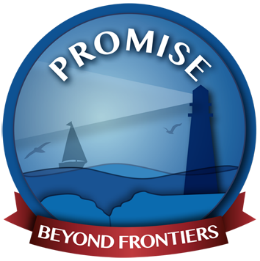 R – Reframe: What would it have taken to say yes?
E – Easy: Was ‘no’ the easy option?
F – Feeling: What would it have felt like?
L – Listen: Did we listen?
E – Explain: Did we explain?
C – Creative: Where we creative enough?
T – Time: Did we take the time?
No
Yes
Yes
No
No
Yes
https://www.clahrc-eoe.nihr.ac.uk/2016/07/8095/
Acknowledgement: Mulberry 2, Fulbourn Hospital, Cambridge
PROMISE Patient Advisory Group
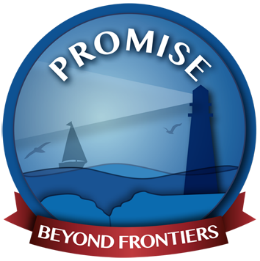 https://www.clahrc-eoe.nihr.ac.uk/2016/07/8095/
Improving environments
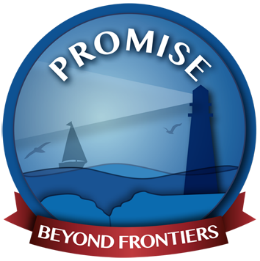 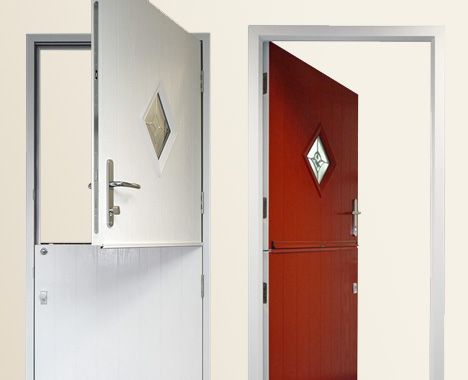 Challenging ‘them and us’

Replacing a stable door

Promoting dignity

Facilitating conversation

Dispensing of symbols of institutionalisation and power imbalance
https://www.clahrc-eoe.nihr.ac.uk/2016/07/8095/
Frontline initiatives continued
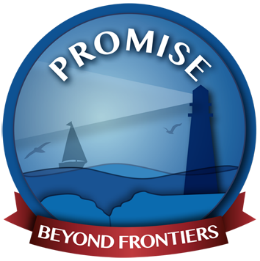 Caring for carers

Transforming spaces 

Mood and food

Ready steady care

Comfort in a box
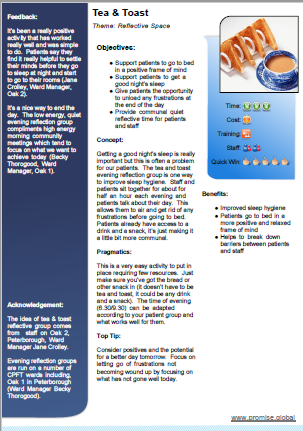 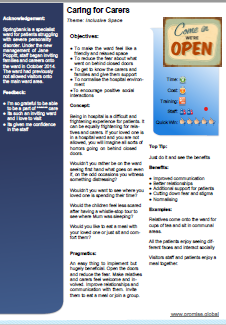 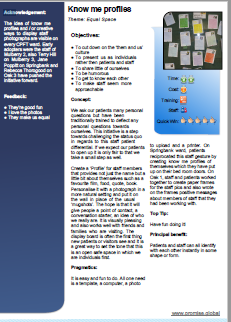 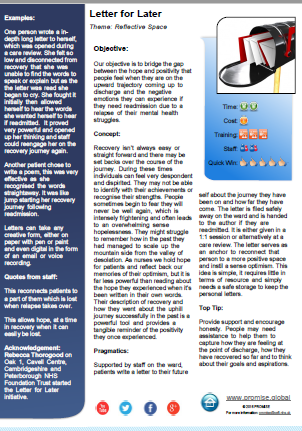 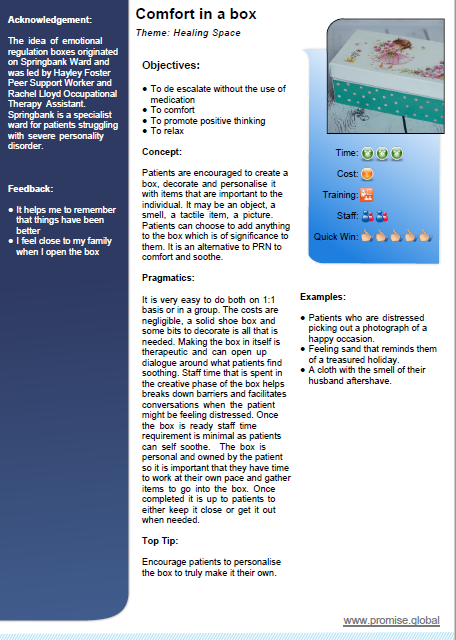 https://www.clahrc-eoe.nihr.ac.uk/2016/07/8095/
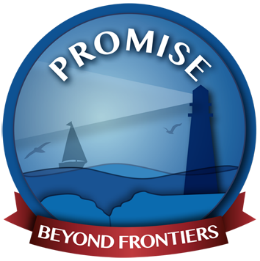 Report (daily)
Reflect (weekly)
Review (monthly)
Refresh (annually)
01
02
03
04
We manage what we measure, daily reporting on outcomes for safety, clinical effectiveness and patient experience
Doing what counts not just what we count, staying on task by creating a mindful reflective space for staff at least weekly
Finger on the pulse from board to ward, use the data to track against planned trajectory and proactively identify emerging hot spots
Annual business plan which lays out trajectory against key measures and how to achieve them with resource layout
Report
Reflect
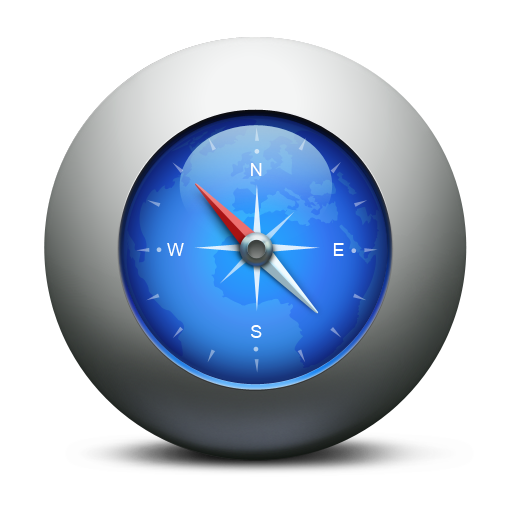 Review
Refresh
PROGRESS
PROactive Governance of Recovery Settings and Services
https://www.clahrc-eoe.nihr.ac.uk/2016/07/8095/
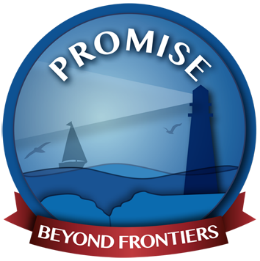 PROMISE results
https://www.clahrc-eoe.nihr.ac.uk/2016/07/8095/
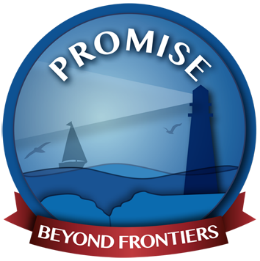 Patient experience scores
https://www.clahrc-eoe.nihr.ac.uk/2016/07/8095/
[Speaker Notes: Likely affected by many other factors, however important to map pout the therapeutic day of the patient]
PROGRESS: the PROMISE governance
framework
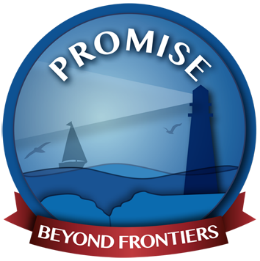 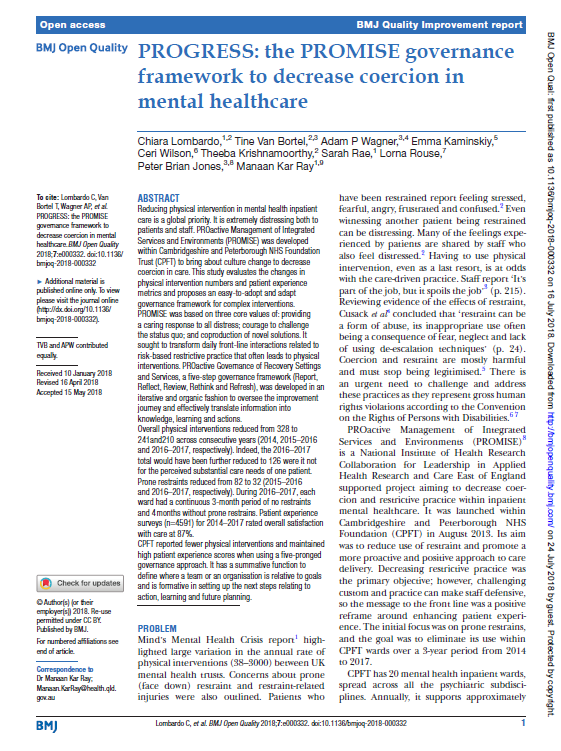 https://www.clahrc-eoe.nihr.ac.uk/2016/07/8095/
Sarah Rae
sarah.rae@rockyroad.org.uk


https://www.clahrc-eoe.nihr.ac.uk/2016/07/8095/